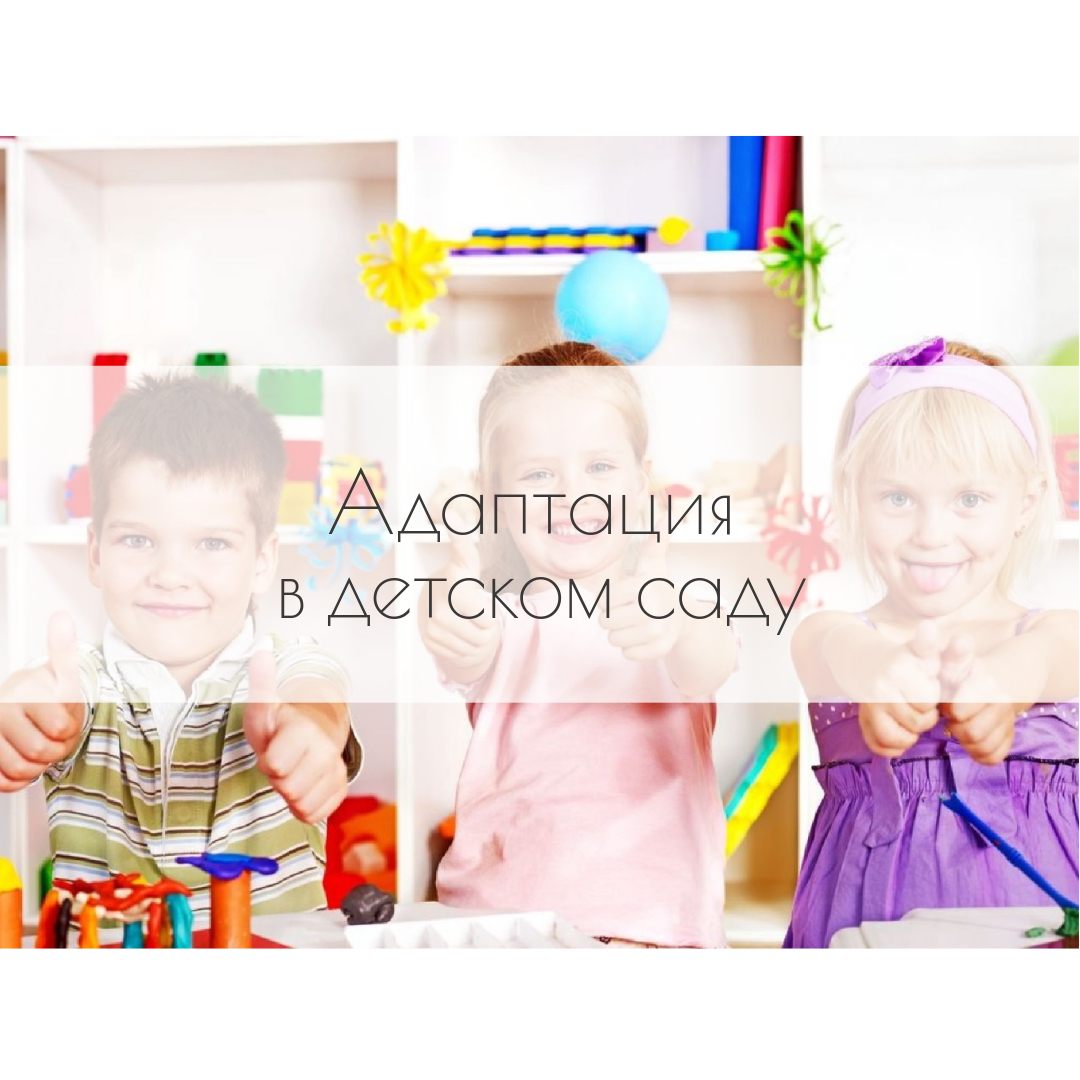 МДОУ  “Детский сад №52”
Педагог-психолог: Пелевина Вера Андреевна
Решение «Мы идем в детский сад»
Зачем  ребенку идтив детский сад?
В детском саду ребенок имеет возможность общаться со сверстниками.

Ребенок приобретает навыки общения со взрослыми.

Появляется возможность проявить самостоятельность.

В детском саду ребенок знакомится с определенными правилами поведения и учится соблюдать их.

Ребенок получает возможность интеллектуального, физического развития.
Адаптация
Адаптация (от лат. adapto «приспособляю») - это сложный процесс приспособления организма к окружающей среде, который проходит на разных уровнях: физиологическом, социальном, психологическом.
Для ребенка детский сад - это новое, неизвестное пространство с новым окружением и новыми отношениями.
психологический
социальный
физиологический
Физиологическая адаптация
Основные проблемные моменты:

новый режим;
непривычная пища;
новое помещение (пространство, освещенность, запахи, звуки и т.п.);
нагрузки (необходимость сидеть, слушать, выполнять инструкции);
необходимость самоограничения;
невозможность уединения.
Начиная подготовку малыша к походу в детский сад, придерживайтесь режима близкого к режиму в детском саду.
Примерный режим дня

Прием детей                                                     7.00-8.00
Утренняя гимнастика                                         8.00-8.10  
Завтрак                                                              8.10–8.40
Игры, занятия, прогулка                                  8.40–11.20
Подготовка к обеду, обед                               11.20–11.55
Подготовка ко сну, сон                                   11.55–15.00 
Подъем, оздоровление, гигиенические 
процедуры, полдник                                      15.00–15.35
Самостоятельная деятельность                      15.35–16.30
Подготовка к ужину, ужин                              16.30–17.00
Игры, прогулка, уход домой                           17.00–19.00
Кратковременное пребывание

 Двухчасовое пребывание. До обеда 9.00-11.00 (Организованная детская деятельность, занятия со специалистами, прогулка).

Пятичасовое пребывание. До сна 7.00-12.00 (Прием детей, утренняя гимнастика, завтрак, игры, занятия, прогулка, подготовка к обеду, обед).


Первое время постарайтесь забирать ребенка из детского сада раньше.
Оценка физиологической адаптации
Параметры:
Аппетит
Сон
Стул
Мочеиспускание
Степень адаптации:
Легкая до 15 дней
Средняя 15-25 дней
Тяжелая более 25 дней
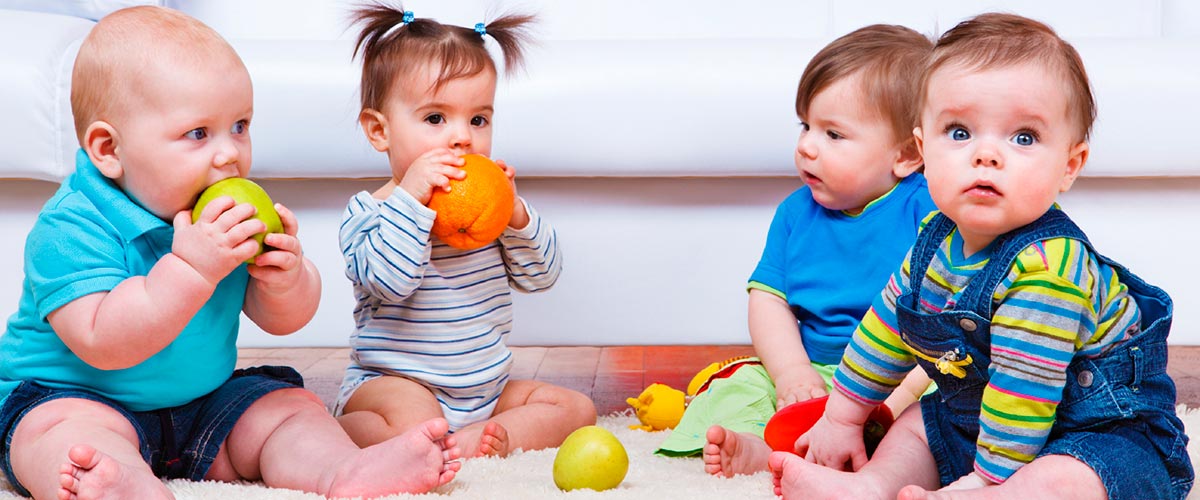 Социальная адаптация
Основные проблемные моменты:

принятие норм и правил поведения, существующих в группе;
способность к самоконтролю и самообслуживанию;
установление отношений с окружающими.
Психологическая адаптация
Психологическая адаптация непосредственно связанна с социализацией. 

Механизмы социализации:

идентификация (отождествление себя с группой),
интериоризация (присвоение общественного опыта),
научение (усвоение ролей),
категоризация (нахождение своей “группы” идентичности; выработка эмоционального отношения к группе; создание уникального “образа Я”).
Психологическая адаптация
Чему следует научить ребенка до поступления в сад:

уметь просить и уметь делиться;
различать свое/чужое;
уметь организовывать самостоятельную игру.

Практические рекомендации:

не перегружайте ребенка;
не совмещайте адаптацию и отказ от вредных привычек;
научитесь прощаться с ребенко быстро и “безболезненно”;
дома играйте в детский сад.
Как должен быть подготовлен ребенок
 к периоду адаптации

    Должны быть сформированы следующие культурно-гигиенические навыки: 
самостоятельно есть разнообразную пищу;
своевременно сообщать о своих потребностях: проситься на горшок;
мыть руки при помощи взрослых, пользоваться полотенцем, носовым платком.
С персоналом группы необходимо познакомиться заранее (рассказать о его привычках, особенностях поведения).

Пред поступлением в детский сад домашний режим целесообразно приблизить к режиму детского учреждения.
СПАСИБО ЗА ВНИМАНИЕ!